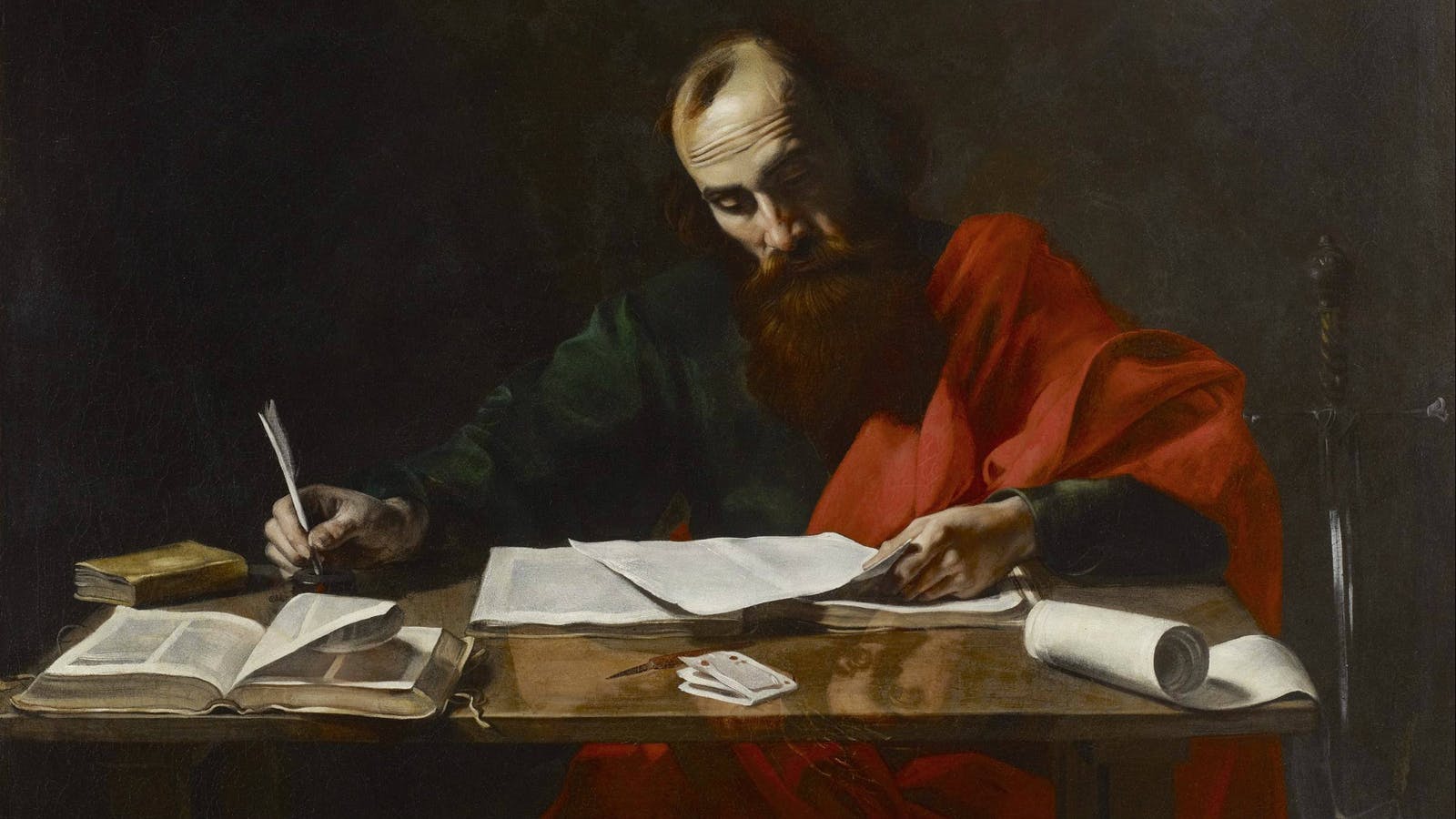 All Scripture
Churchofchristtucson.org
All Scripture
What does the bible claim for itself?
 All scripture is inspired                                                         2 Tim. 3:16-17; Matthew 5:18; Gal. 3:16;      Mark 12:24-27
The Old Testament                                                                  2 Sam. 23:1-2; Jer. 10:1; Num. 22:18
These writers were guided                                                   2 Peter 1:20-21
All Scripture
Prophesy 
Duet. 13:1-5
 A Few Messianic Prophesies 
Tribe of Judah Gen. 49:10; Luke 3:23, 30
Existed before creation Micah 5:2; John 1:1-2
Sold for 30 pieces of silver                                                  Zech. 11:12; Matthew 26:15
Thirst on the cross Ps. 69:21; John 19:28
All Scripture
Prophesy 
 300 + prophecies that deal with Jesus alone
 To fulfill 8 of them – 1 in 10¹⁷ power
 1 in 100,000,000,000,000,000
To fulfill all of them…
84,000,000,000,000,000,000,000,000,000,000,000,000,000,000,000,000,000,000,000,000,000,000,000,000,000,000,000,000,000,000,000,000,000,000,000,000,000,000,000,000,000th of 1% chance
All Scripture
The Amazing Unity
Marriage                                                                                      Gen. 20:2ff; Hosea 2:1ff, Matt. 19:10; Hebrews 13:4
Following the details                                                                             Lev. 10:1-3; Matt. 7:21-23; 1 Cor. 4:6
Not altering God’s Word                                                                Duet. 4:2; Prov. 30:6; Rev. 22:19